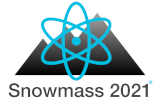 Software and Computing for Small HEP Experiments:Day Two: Summary
Dave Casper, Maria Elena Monzani and Ben Nachman
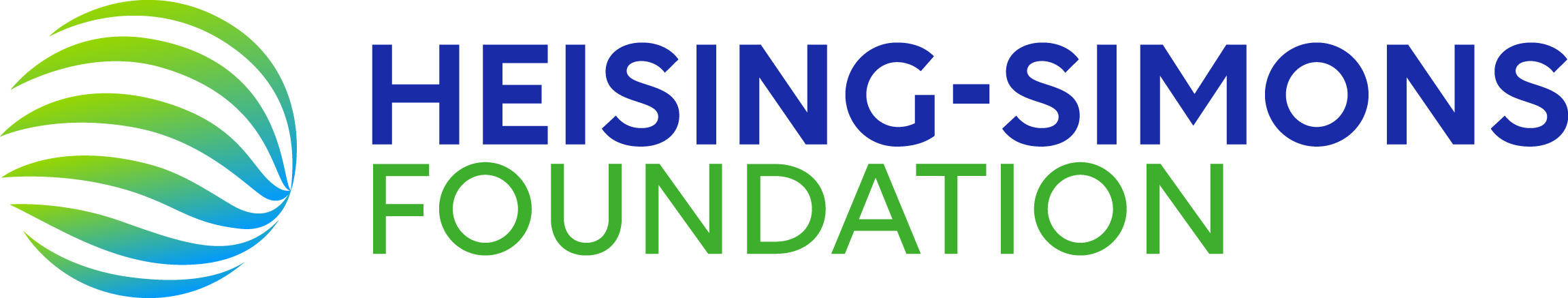 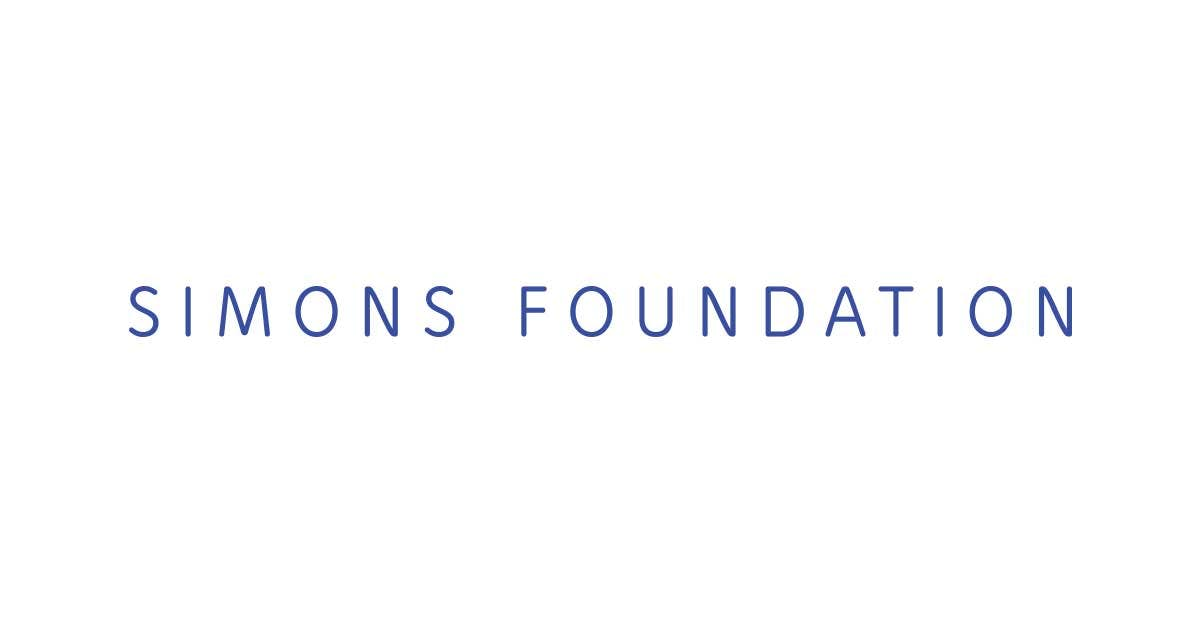 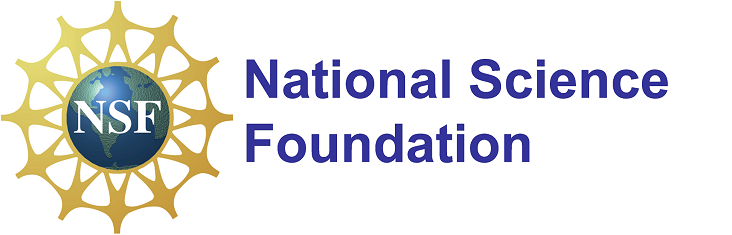 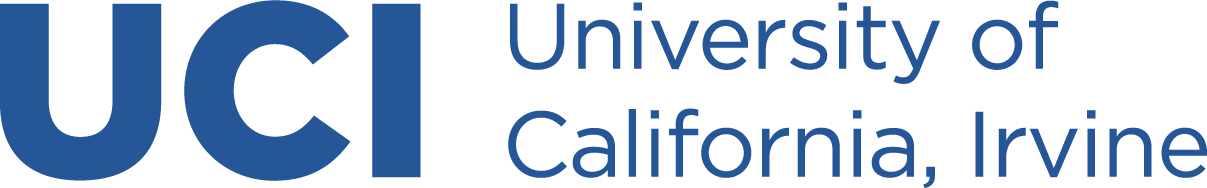 Benefits of software re-use
HEP Software Foundation successes in a number of projects
HPC “Superfacilities” to share development and support resosurces
Small experiments do not have smaller requirements and require the same full-featured frameworks as much larger experiments
Successful deployment of generalized tools like LArSoft and ACTS into production
Generators are inherently experiment-agnostic; GENIE widely adopted in neutrino community
Geant4, with curated physics lists
Diffusion of machine learning methods to diverse applications
Community should strongly advocate open-source software in HEP
People are essential
HSF “do-ocracy” model
After common tools created, must be supported and/or adapted to new architectures
Benefits to engagement of users with improvements and development of new features
Foster and support “Research Software Engineers” specialized in creating more robust and performant software
Also training in software development for physicists
Funding agency support for key infrastructure elements like frameworks, Geant4 (and its models), and generators is vital
HPC computing revolution is being led by a very small cadre of experts
Generational C++ vs python cultural divide
Multiple revolutions are underway
Migration from experiment-specific code to reusable community tools
Migration from CPU to GPU
Migration from C++ to python
Domain-knowledge based algorithmic analysis to machine-learning
The “Big Picture”
Over to Ben…